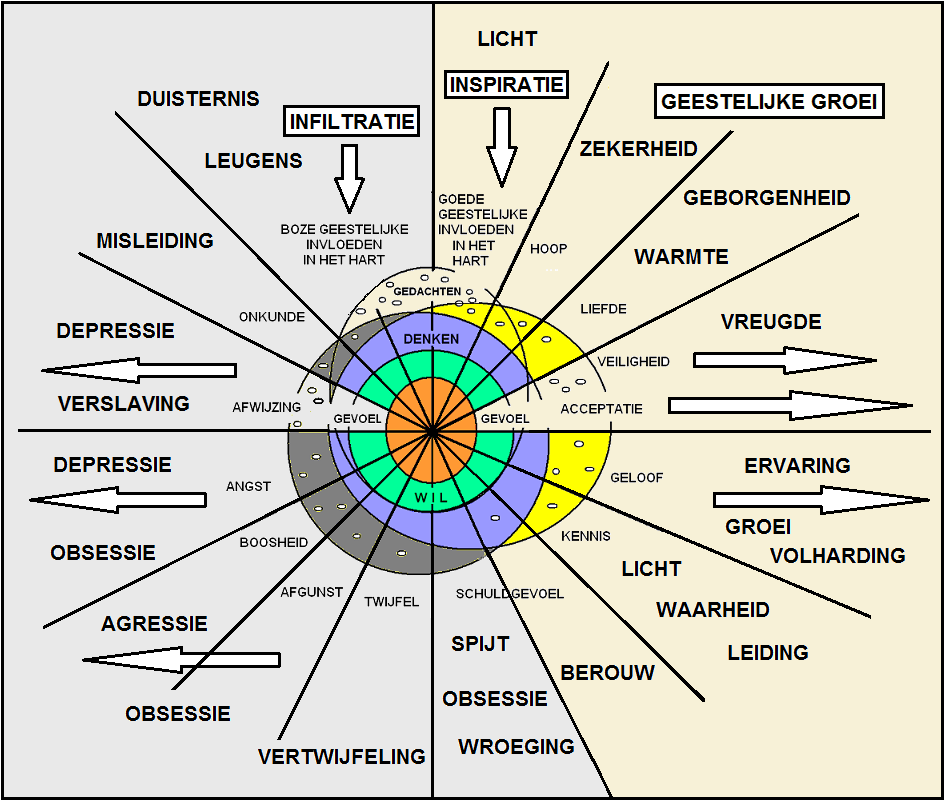 Geestelijke   werkingenin het hart.Hoe kun je meer geestelijke groei en vreugde ontvangendoor meer geloof, hoop, liefde en kennis?
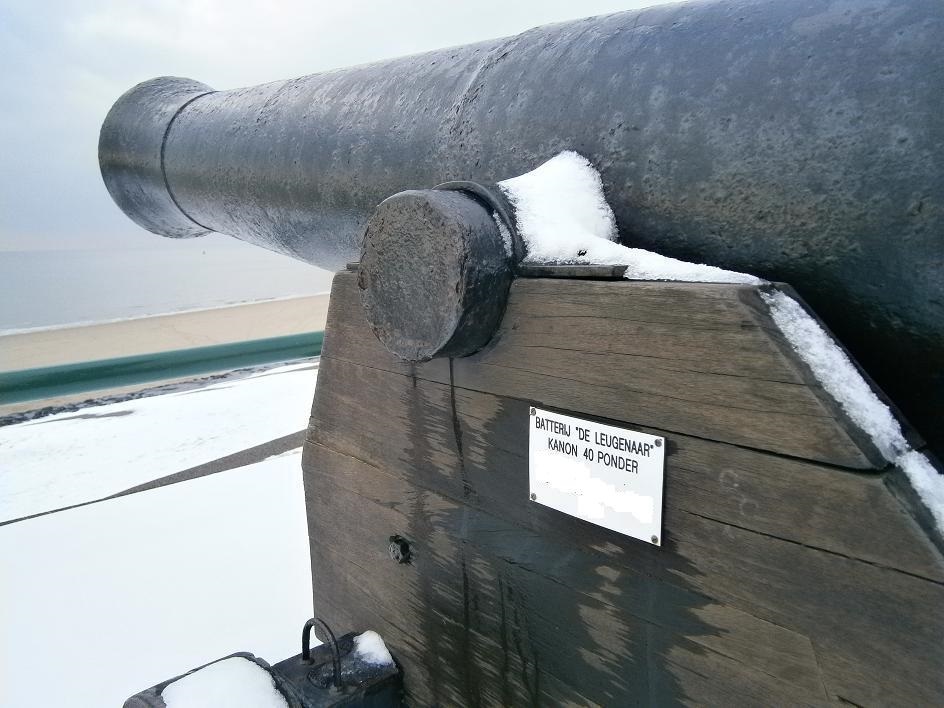 Schiet je al snel in de verdediging?
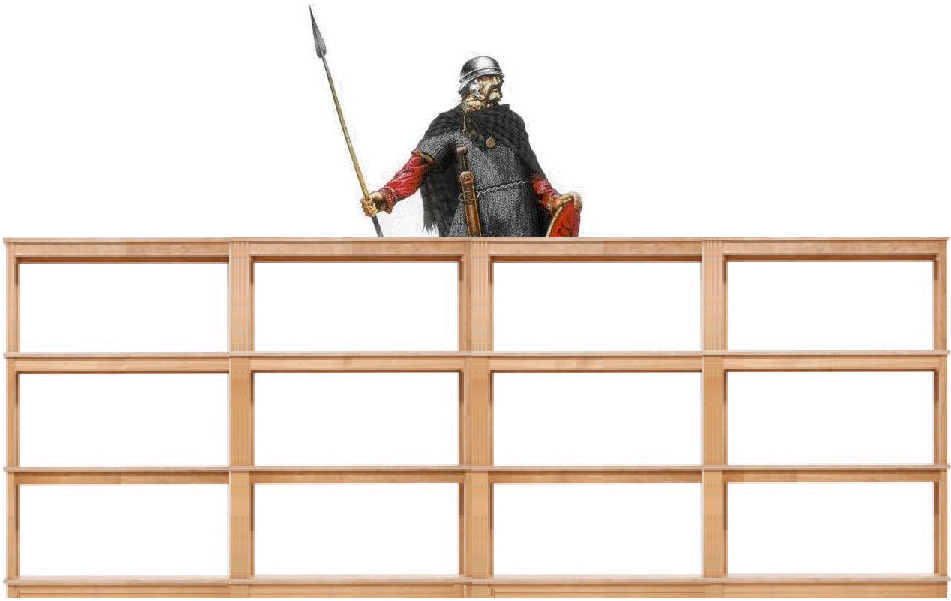 Geestelijke blokkades door boosheid en angst
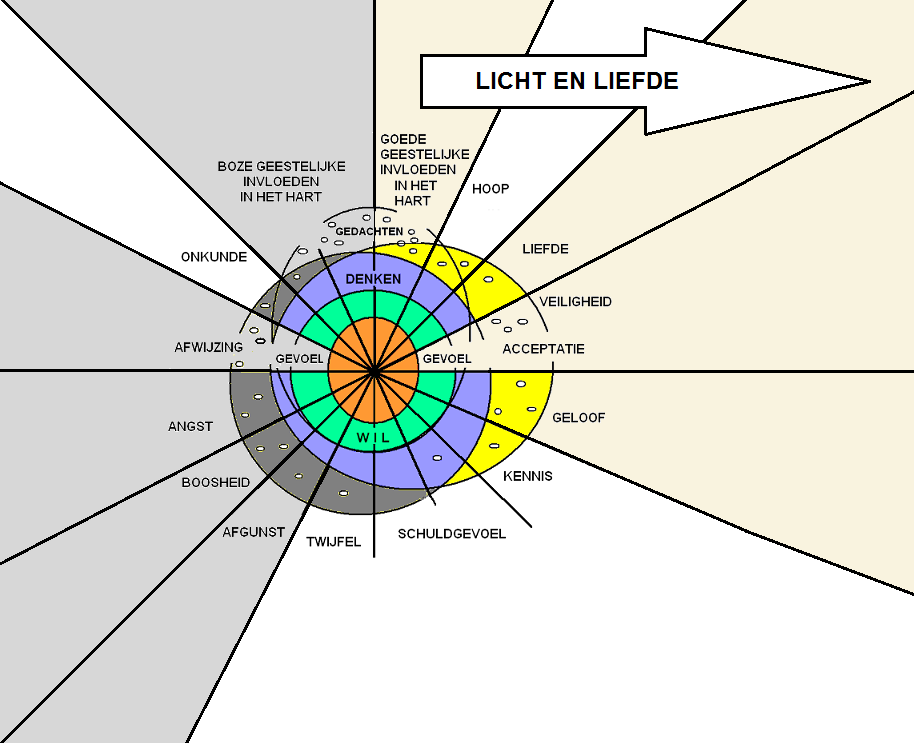 Liefde verdrijft de angst, afgunst en boosheid
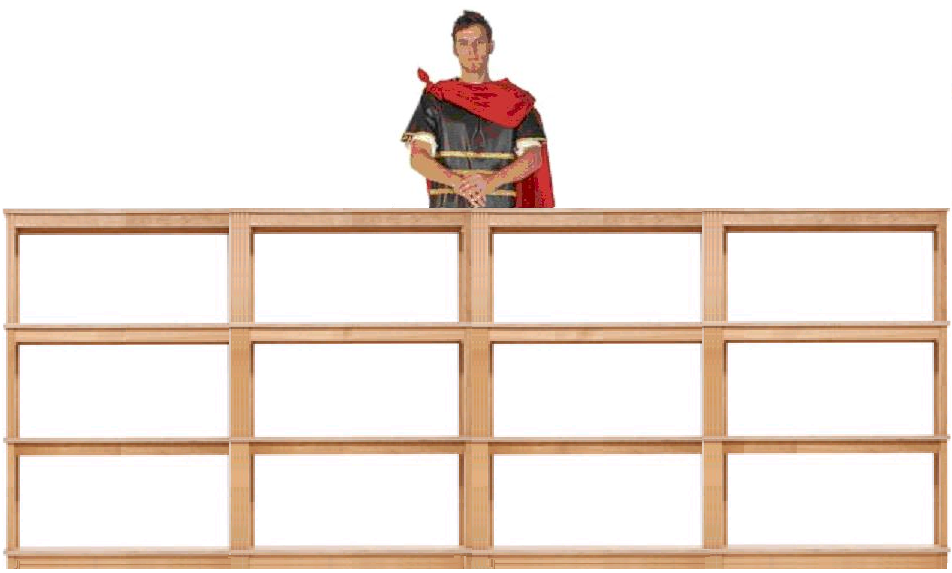 Geestelijke openingen door geloof, hoop en liefde
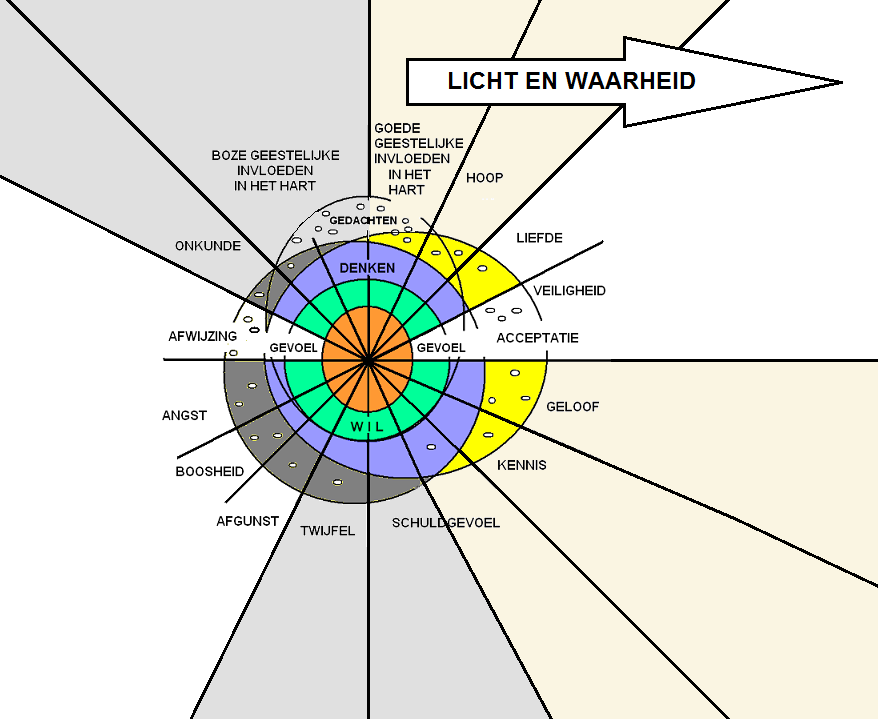 De waarheid verdrijft de leugen, onkunde en twijfel